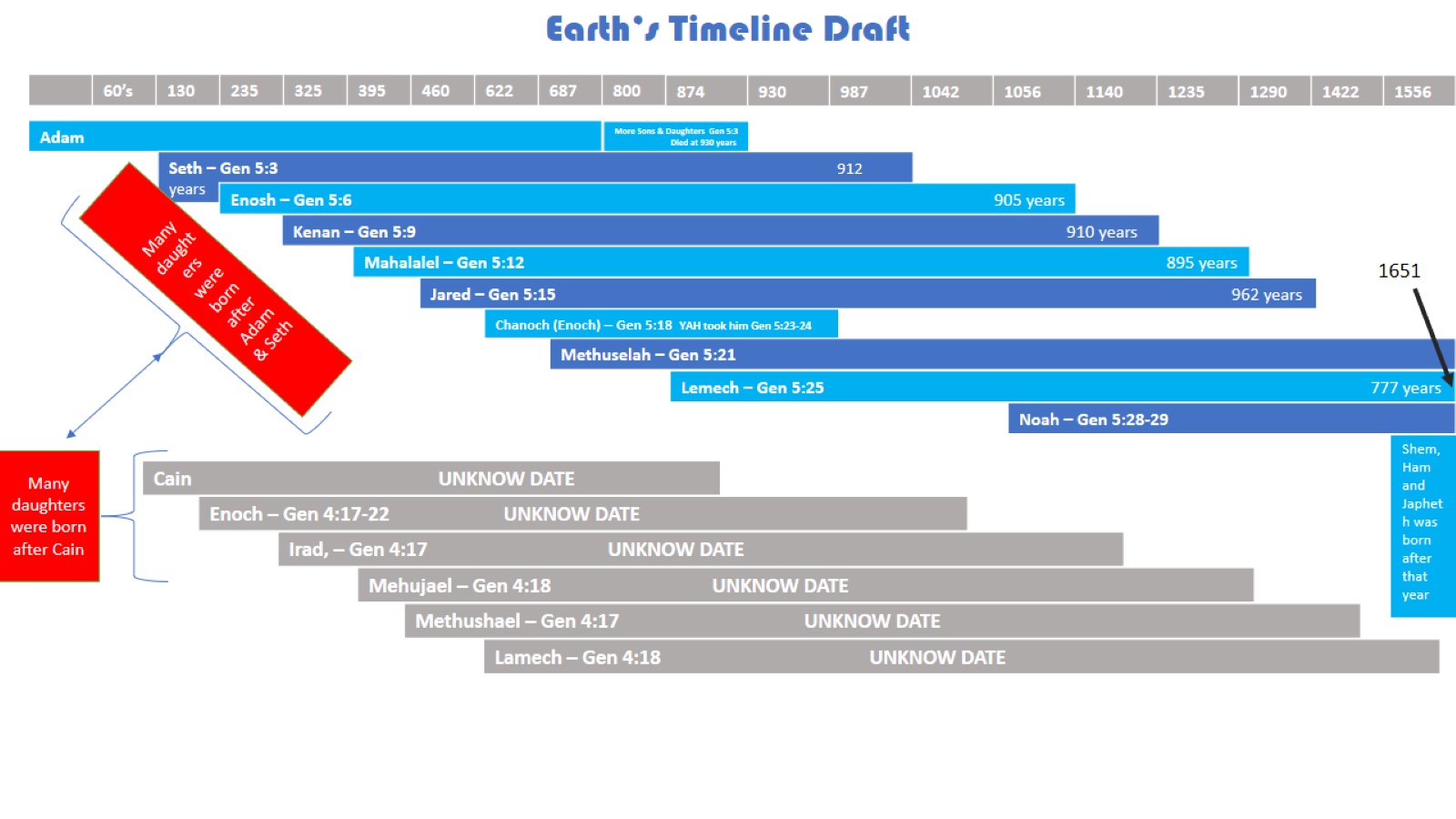 Earth’s Timeline Draft
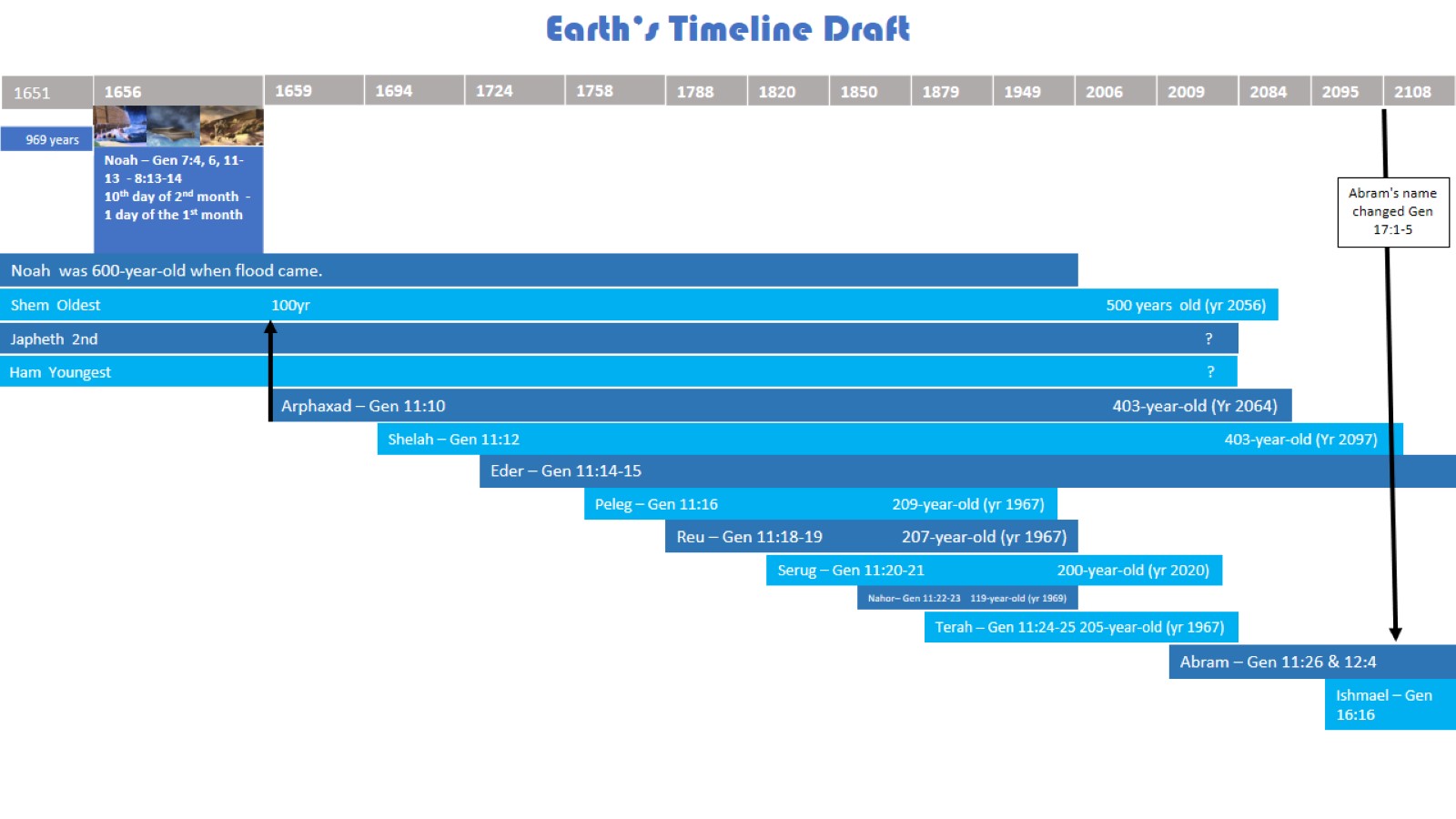 Earth’s Timeline Draft
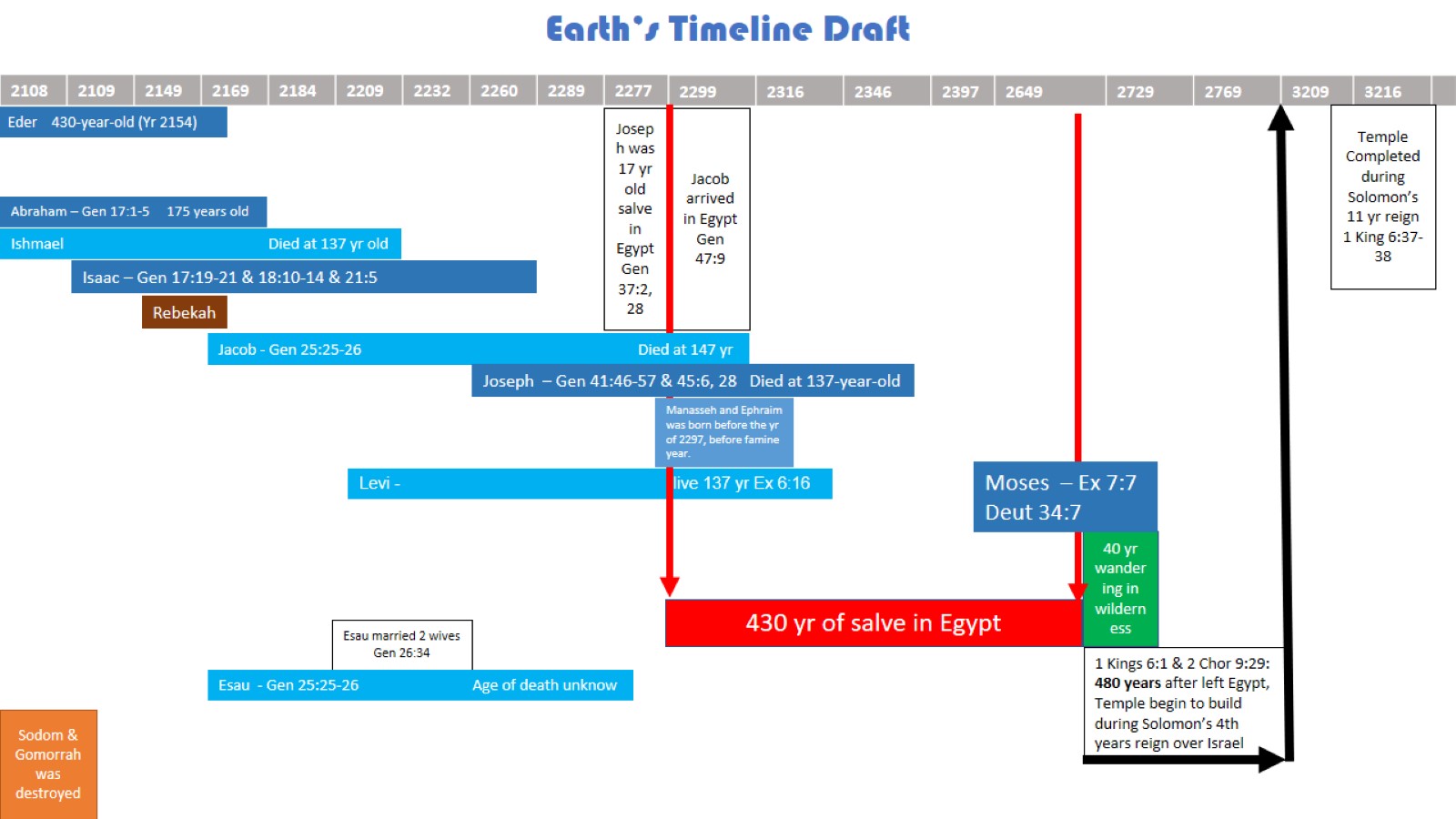 Earth’s Timeline Draft
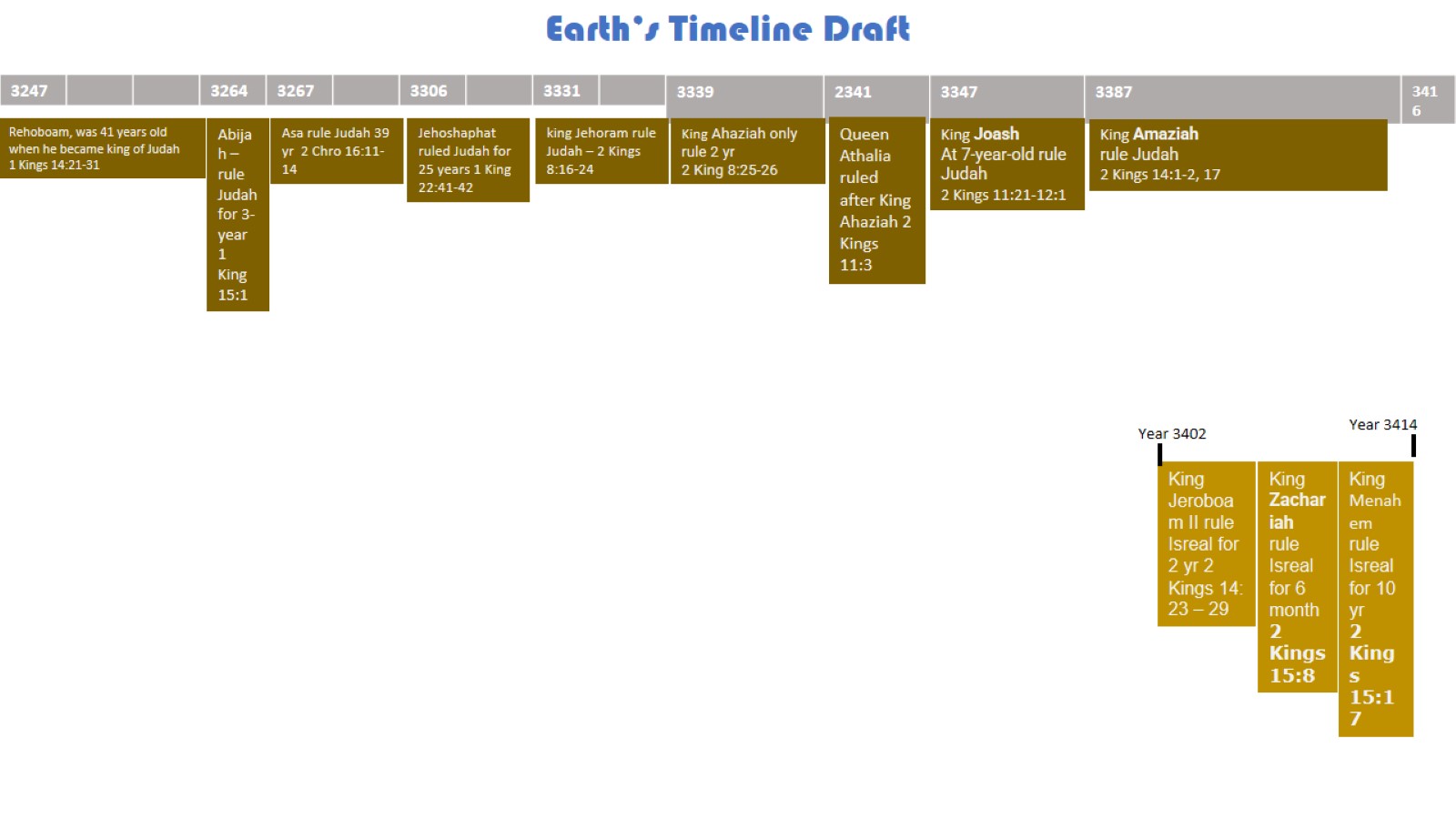 Earth’s Timeline Draft
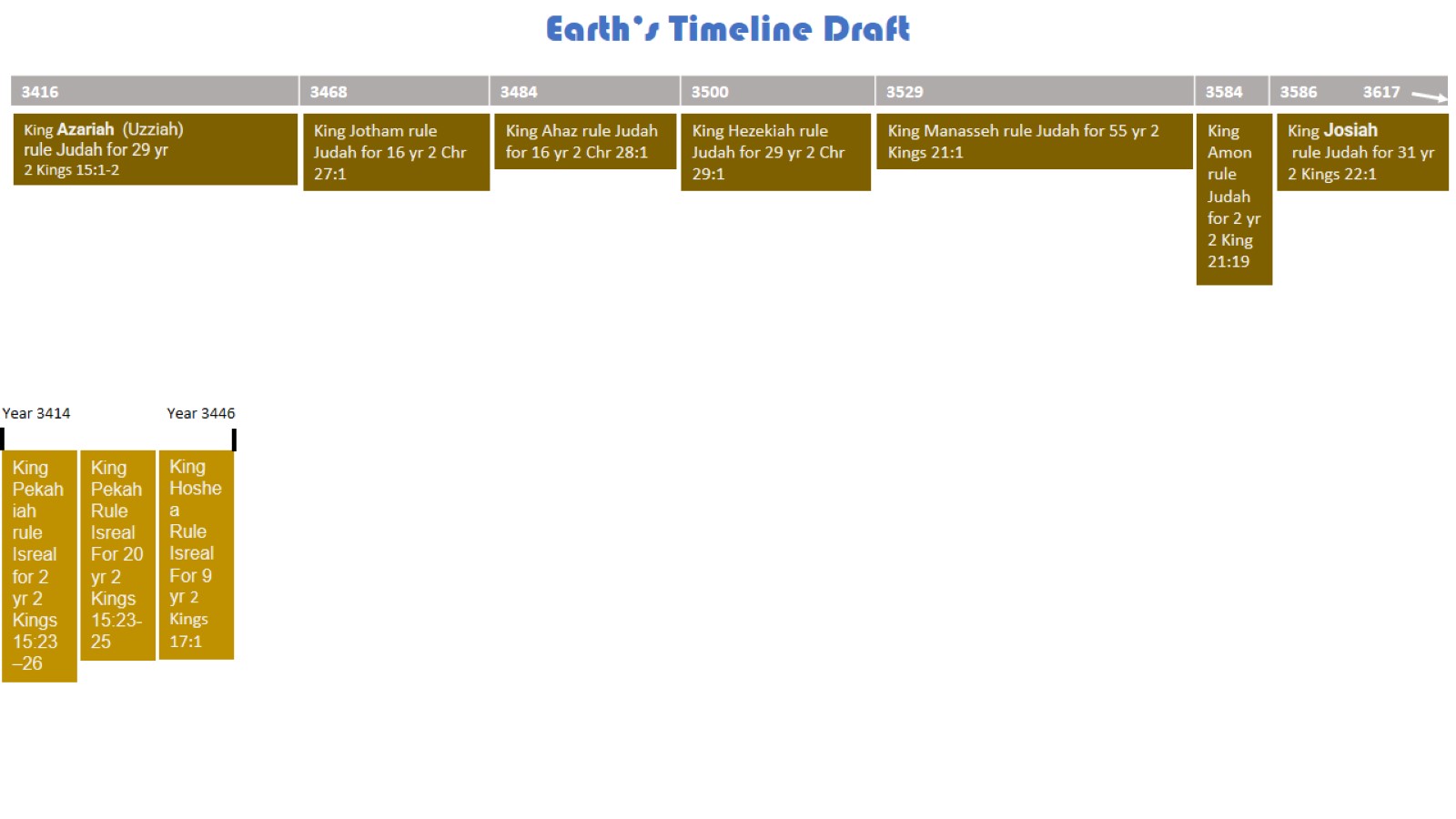 Earth’s Timeline Draft
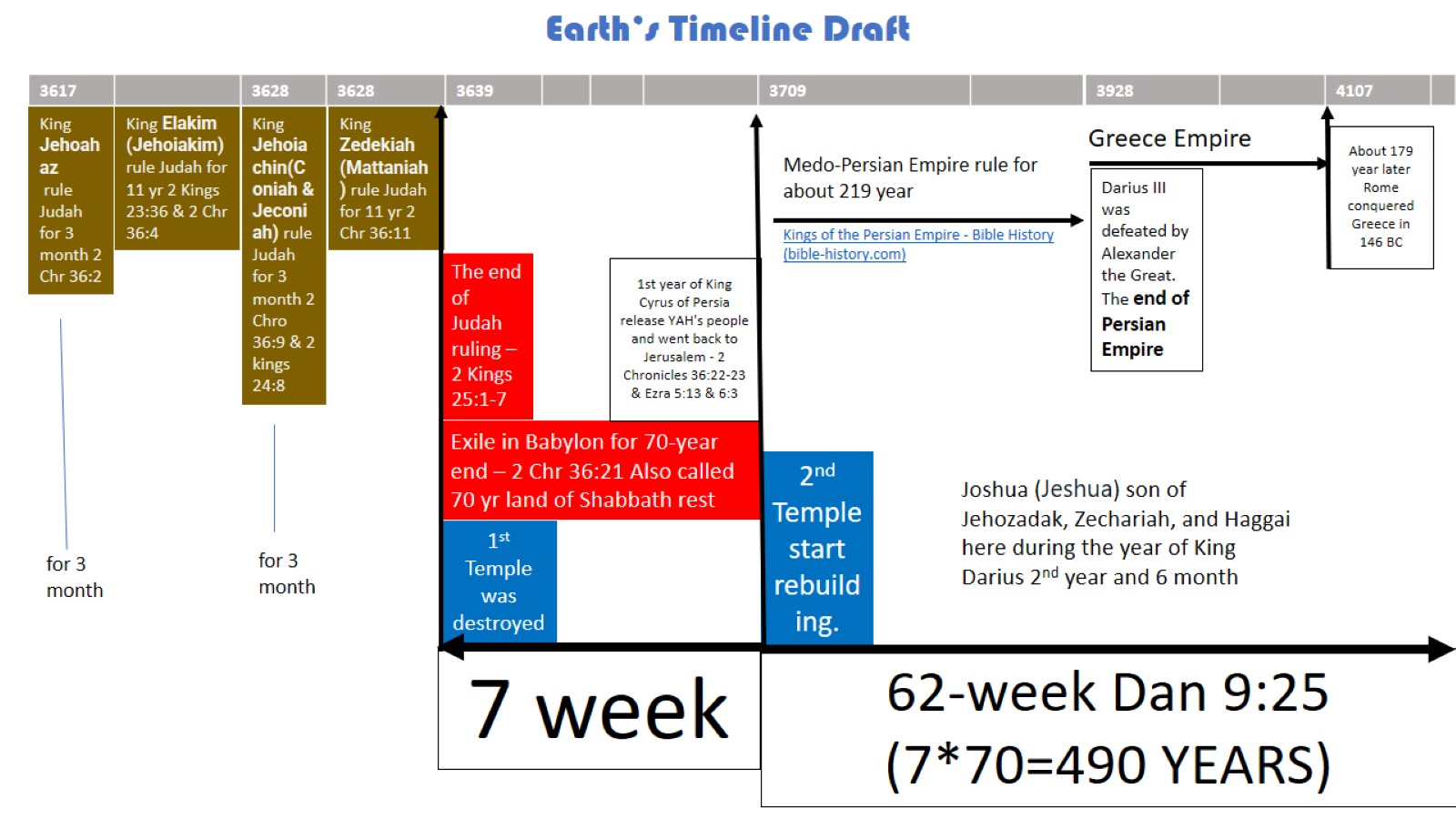 Earth’s Timeline Draft
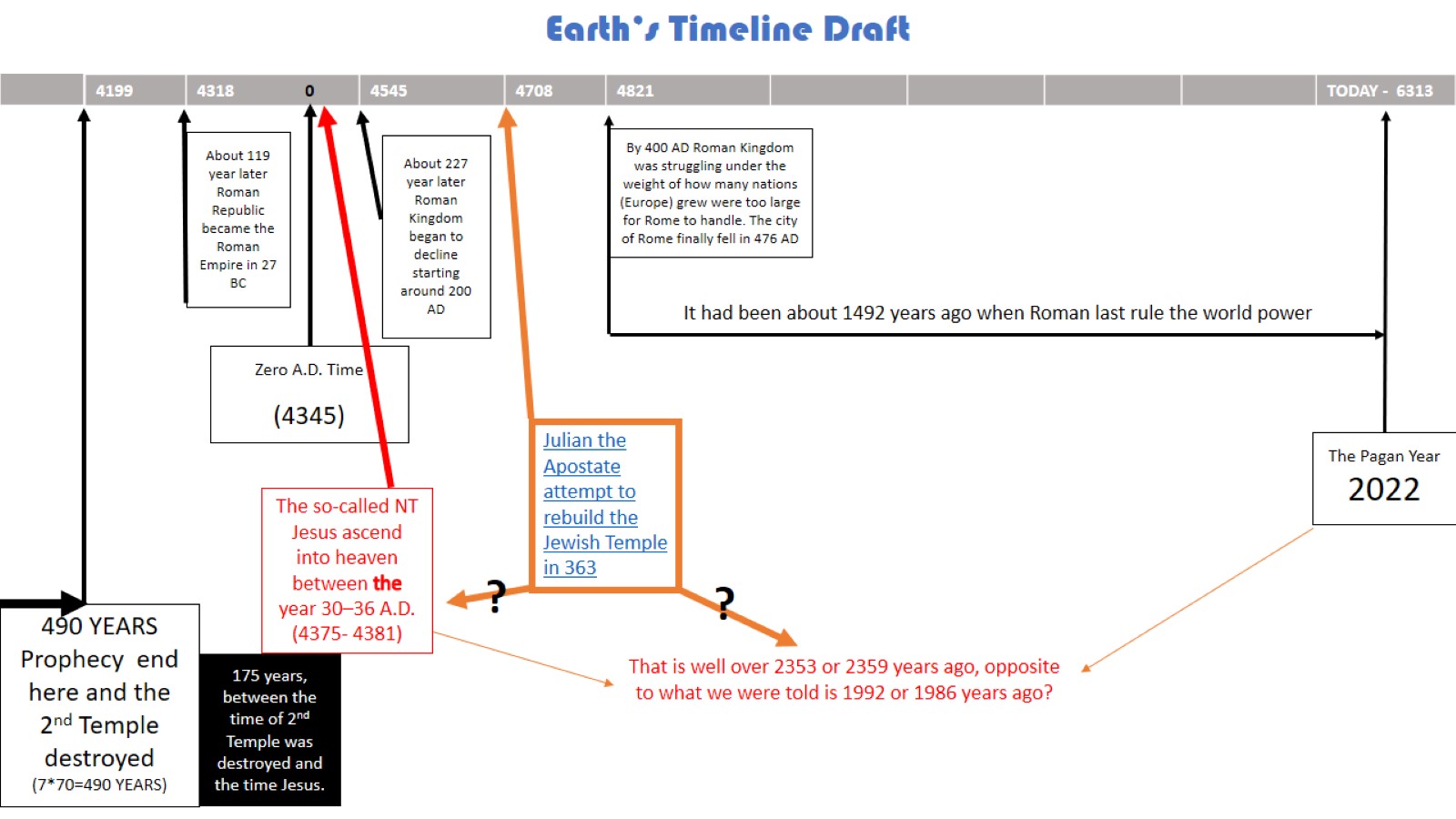 Earth’s Timeline Draft